Quan sát và cho biết nội dung tranh?
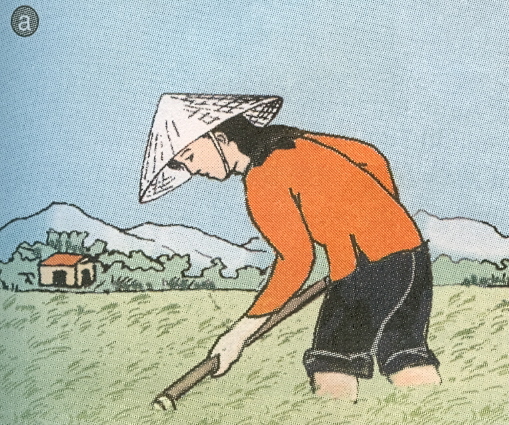 A
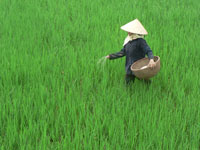 B
Bón phân
Làm cỏ
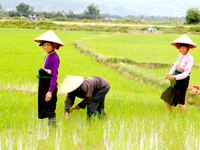 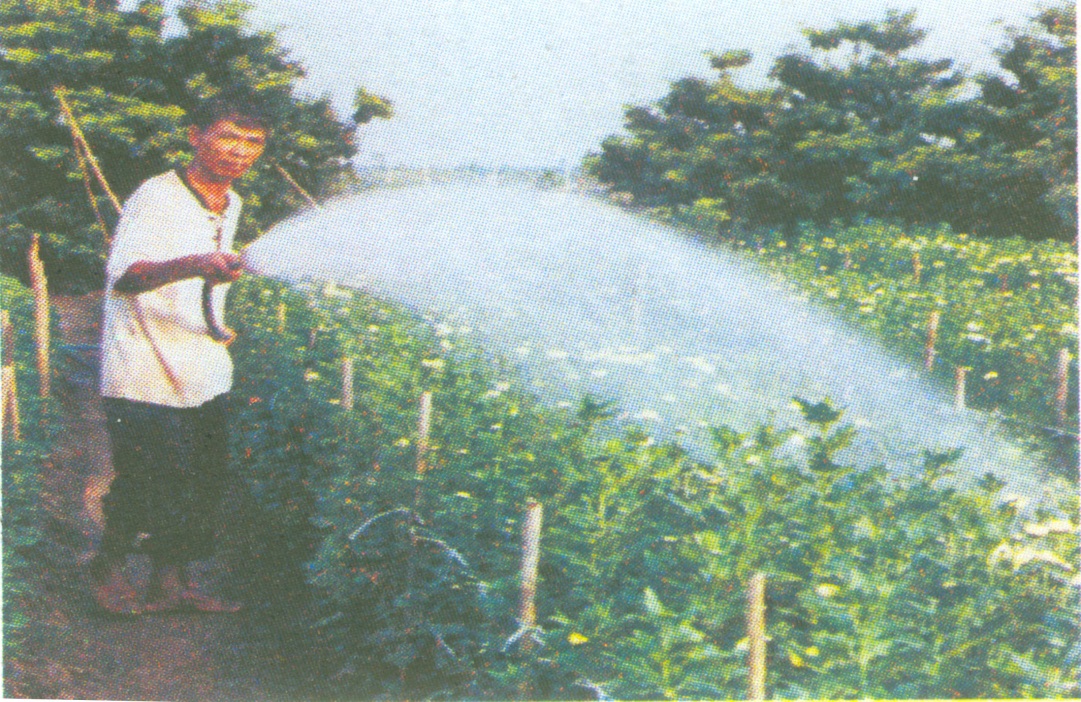 D
C
Dặm cây
Tưới
Bài 19
CÁC BIỆN PHÁP CHĂM SÓC CÂY TRỒNG
I- TỈA, DẶM CÂYII-LÀM CỎ, VUN XỚIIII-TƯỚI, TIÊU NƯỚCIV-BÓN THÚC PHÂN
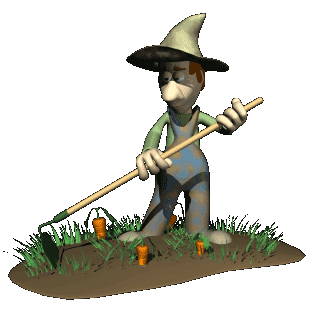 Bài 19 : Các biện pháp chăm sóc cây trồng
III.TƯỚI,TIÊU NƯỚC
1. Tưới nước
-Tưới nước đầy đủ , kịp thời.
2.Phương pháp tưới
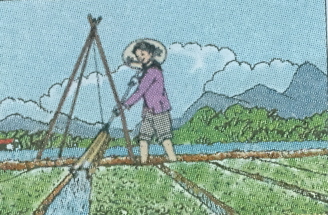 1
2
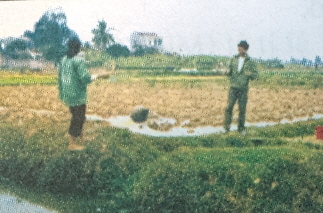 Tưới: ………...........
Tưới: ………...........
3
4
Tưới: ……….................................
Tưới: ………........................
ngập
thấm
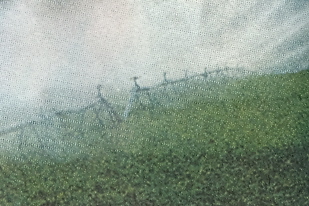 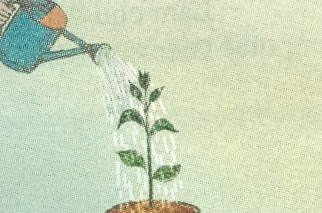 vào gốc cây
phun mưa
Bài 19 : Các biện pháp chăm sóc cây trồng
III.TƯỚI,TIÊU NƯỚC
1. Tưới nước
-Tưới nước đầy đủ , kịp thời.
-Tới theo hàng, vào gốc cây-Tới thấm-Tới ngập-Tới phun mưa
2.Phương pháp tưới
NỘI DUNG THẢO LUẬN
Em hãy ghi vào bảng các phương pháp tưới và nêu kỹ thuật tưới
c
d
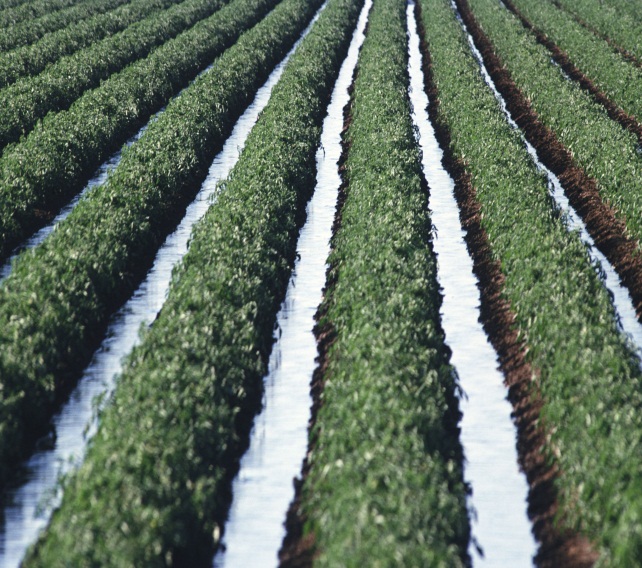 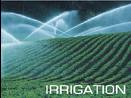 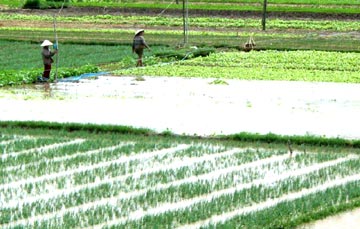 a
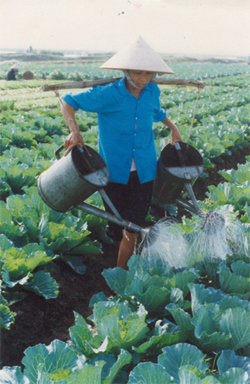 b
Tưới ………
Tưới ………
Tưới ………
Tưới ………
NỘI DUNG THẢO LUẬN
Hãy ghi vào bảng các phương pháp tưới và nêu kỹ thuật tưới
c
d
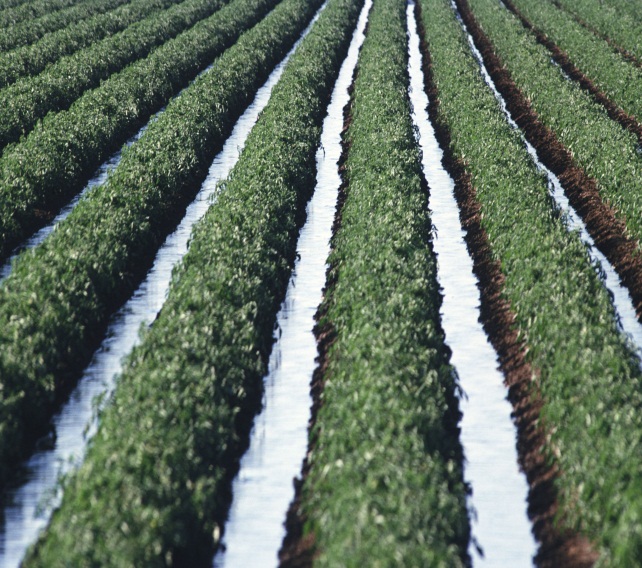 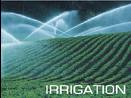 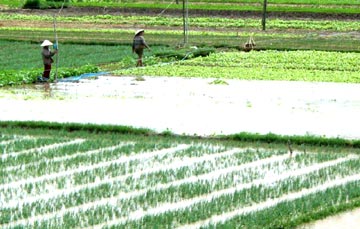 a
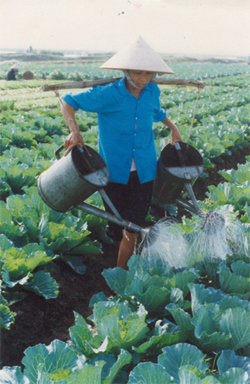 b
Ngập
Vào gốc cây
Thấm
Phun mưa
Tưới ngập
Cho nước ngập tràn mặt ruộng
Theo hàng, gốc cây
Tưới theo hàng, vào gốc cây
Tưới thấm
Nước đưa vào rãnh, thấm dần vào nước
Phun mưa
Phun thành hạt nhỏ toả ra như mưa
Bài 19: Các biện pháp chăm sóc cây trồng
III.TƯỚI,TIÊU NƯỚC
1. Tưới nước
-Tưới nước đầy đủ , kịp thời.
2.Phương pháp tưới
-Tới theo hàng, vào gốc cây-Tới thấm-Tới ngập-Tới phun mưa
3.Tiêu nước
-Thừa nước =>  Cây bị úng và có thể chết
- Tiêu nước kịp thời , nhanh chóng
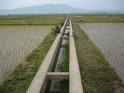 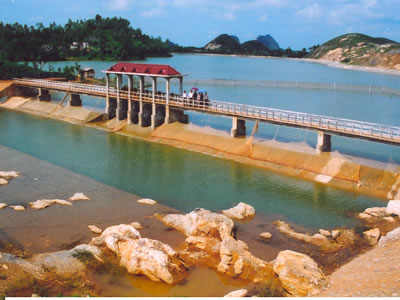 Hệ thống thuỷ lợi kiên cố hoá và trị thuỷ
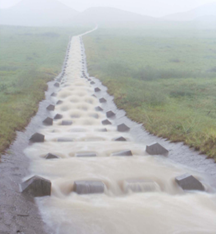 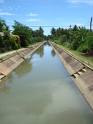